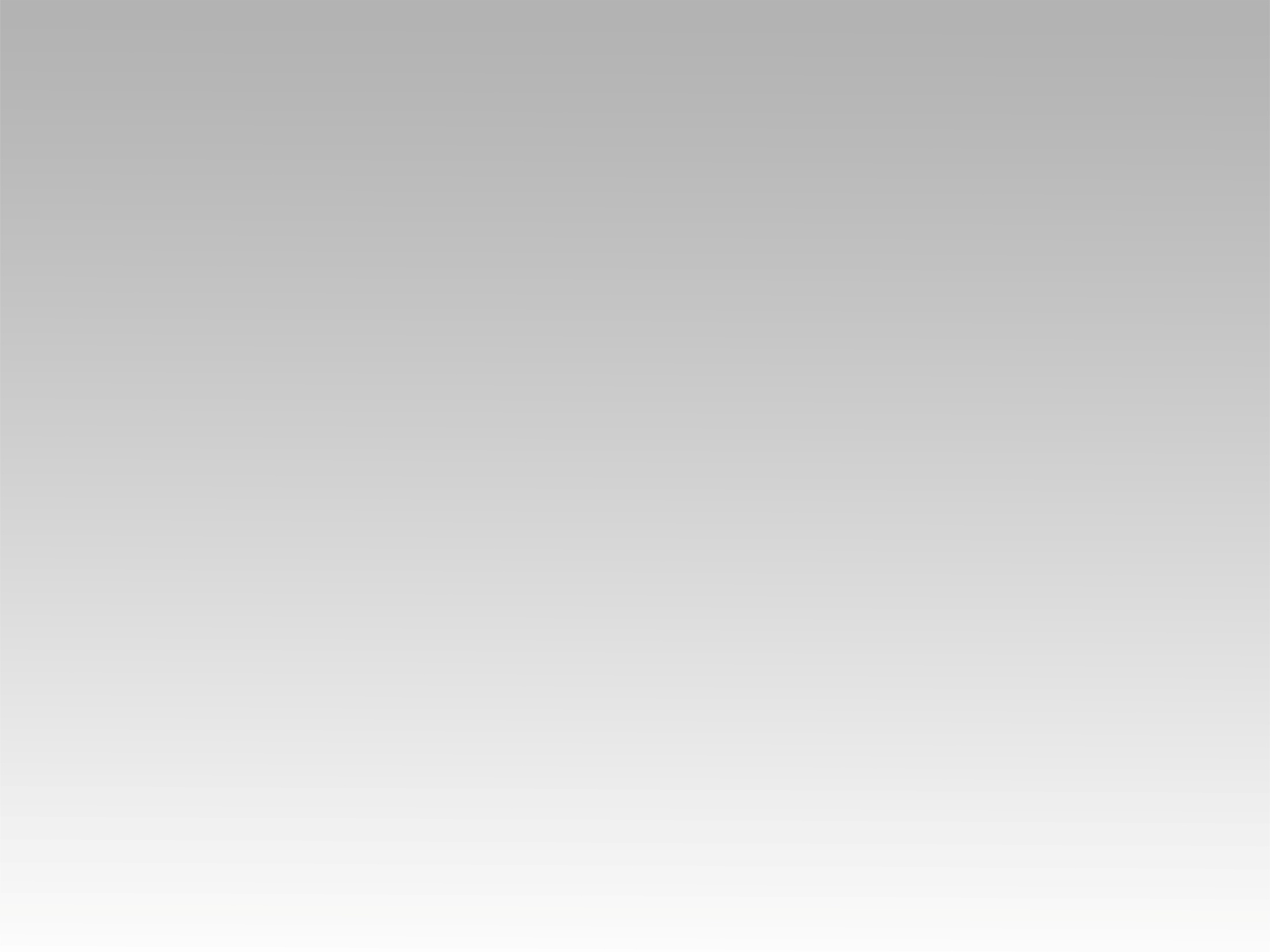 تـرنيــمة
بوقوا في رأس الشهر
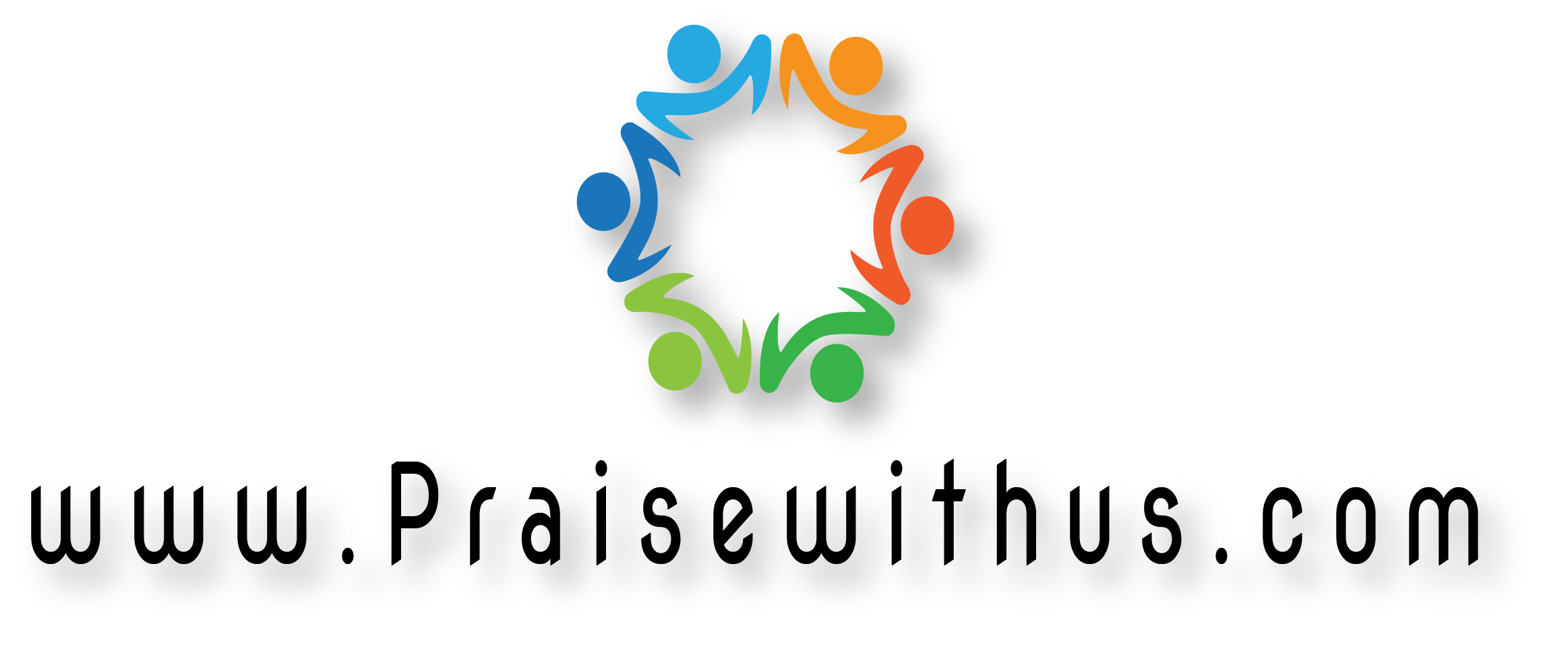 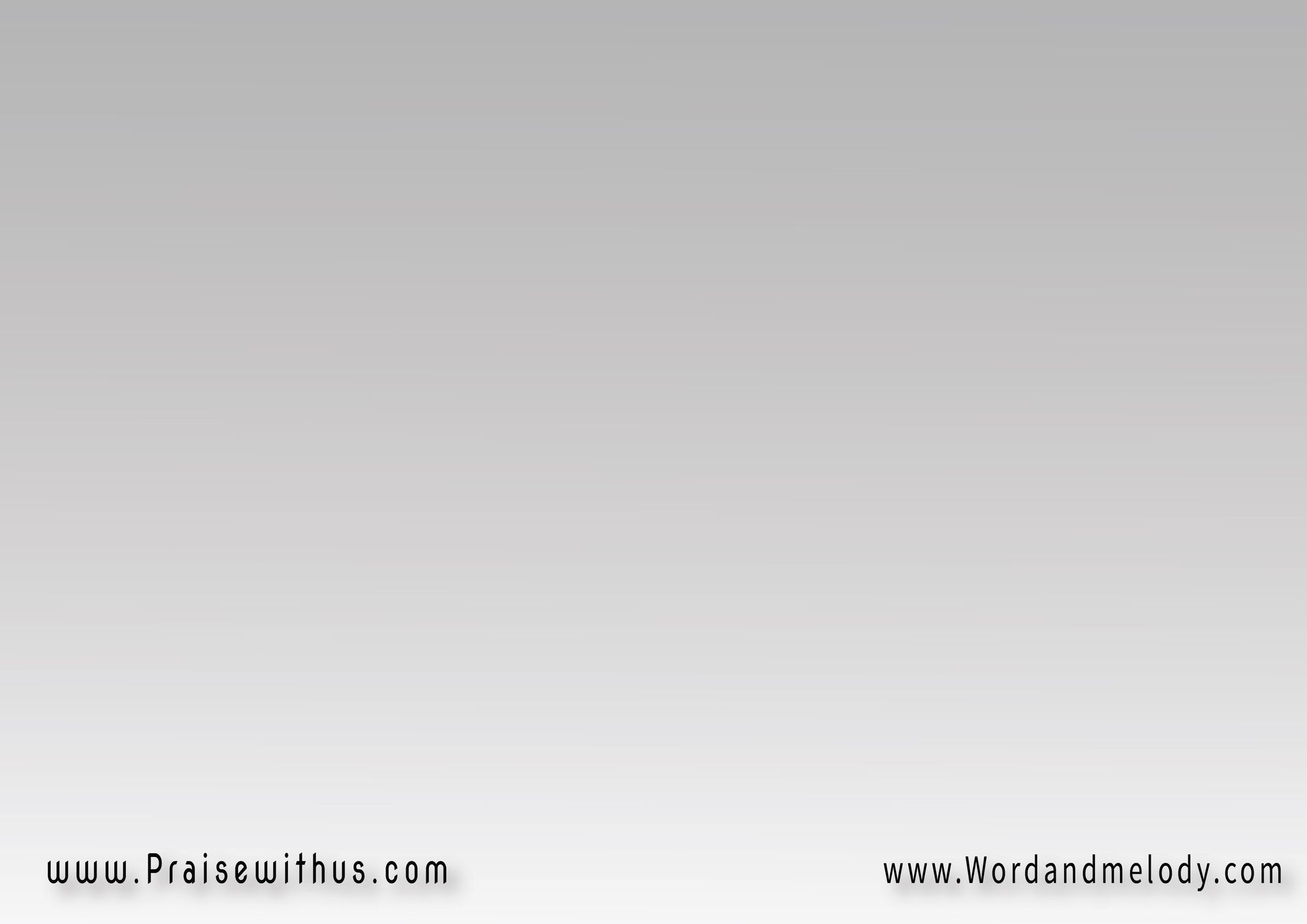 ( 1)
الجالس فوق الكروبيــــــــــــم   
أنت الإلـــــــــــــــــــــه وحـدَكَ
لكلِ ممــــــــــــــــــالكَ الأرضِ
رب الجنود هو ملك المجـــــد
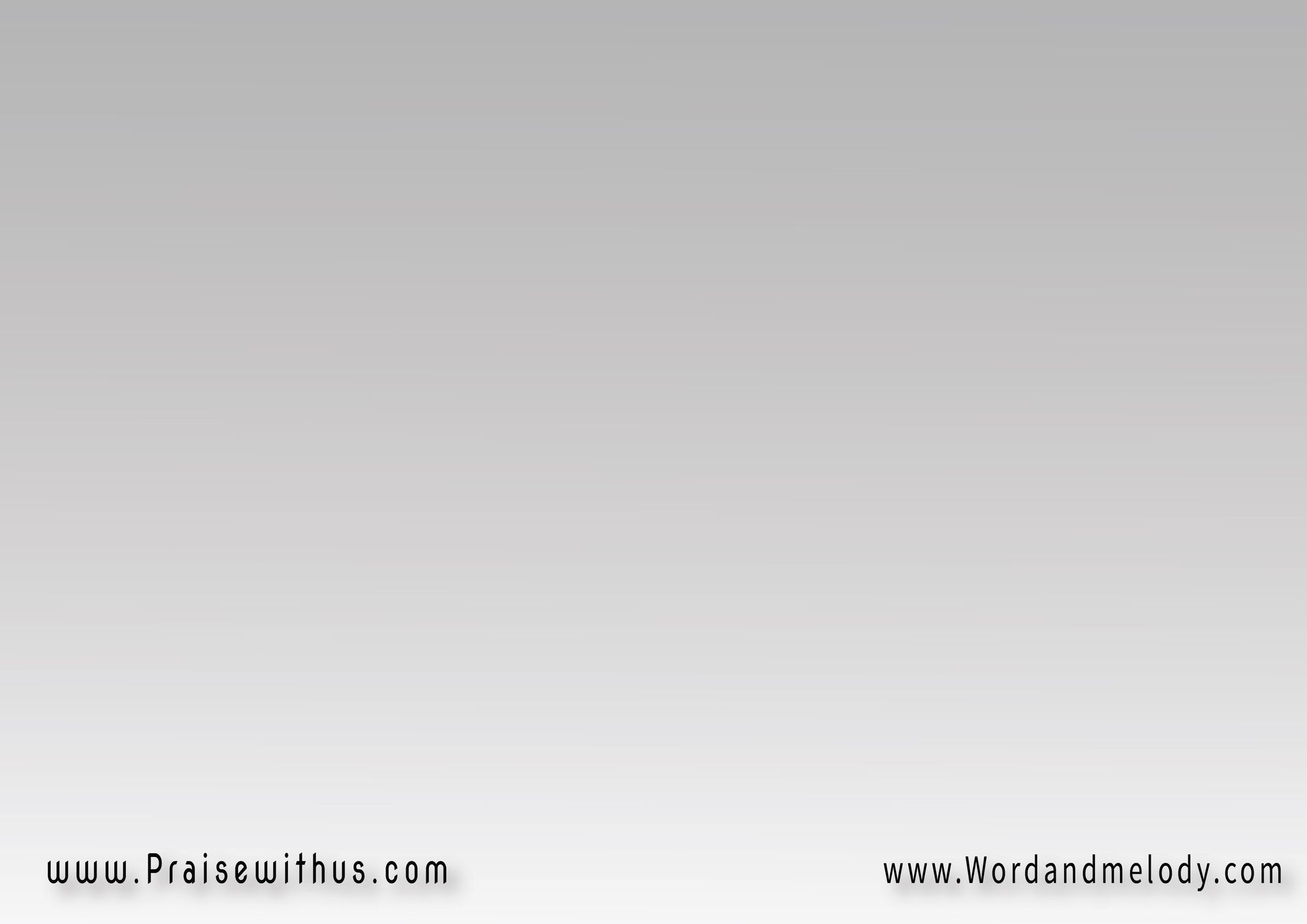 + الرب يســـــــــوع المسـيح   
بطل الجلجثة والصليــــــــــــب
الملكُ صــــاحبُ الجلالـــــــــــةِ   
رب الجنود هو ملك المجـــــــد
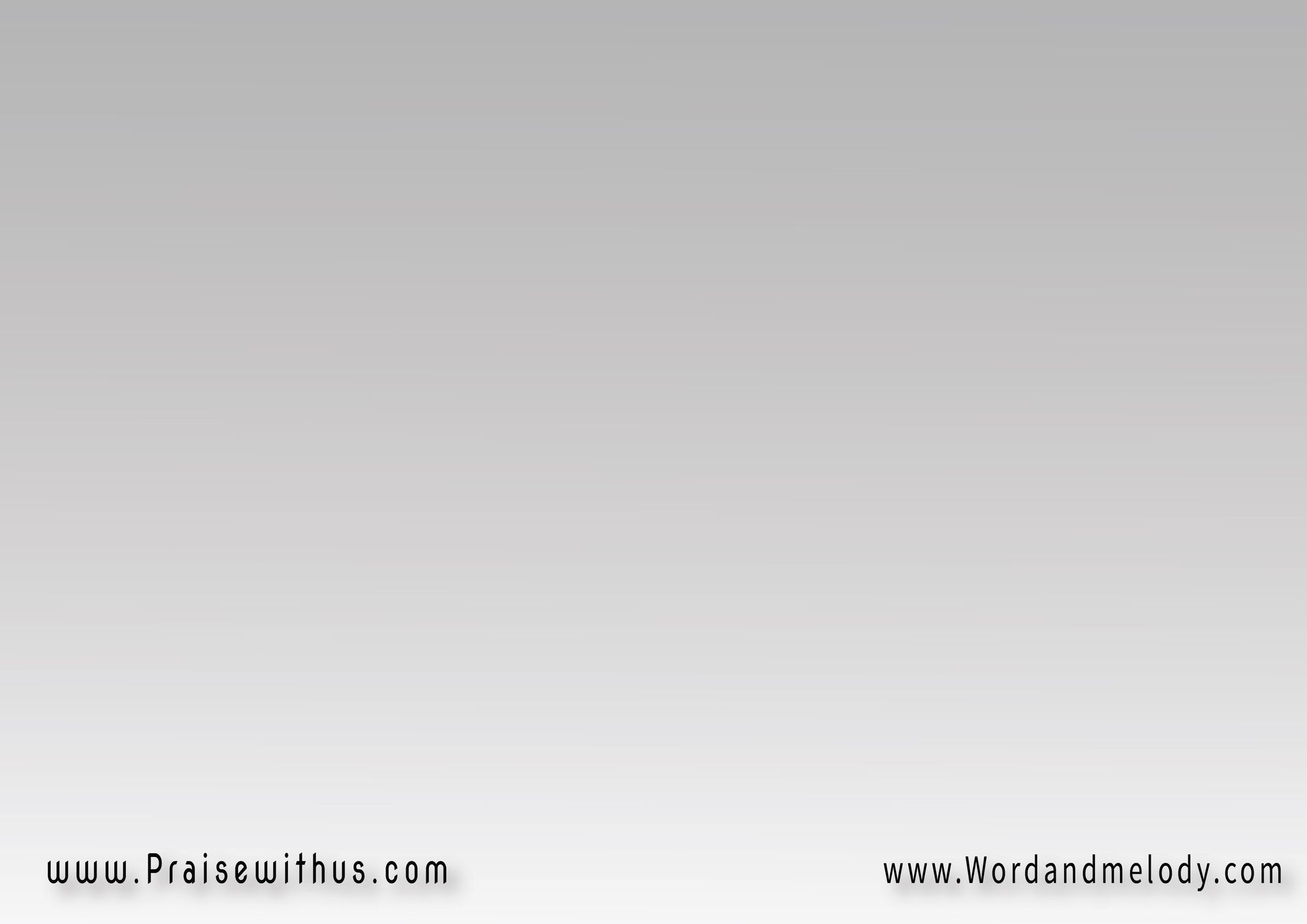 ( 2)
قدامَــكَ أيــــــــــــها الملـــــــك   
الربُّ الإلـــــــــــــــــه نهتــــفُ
ترتعدُ الأرض وترجفُ السماء   
رب الجنــــــــــود ملك المجـــد
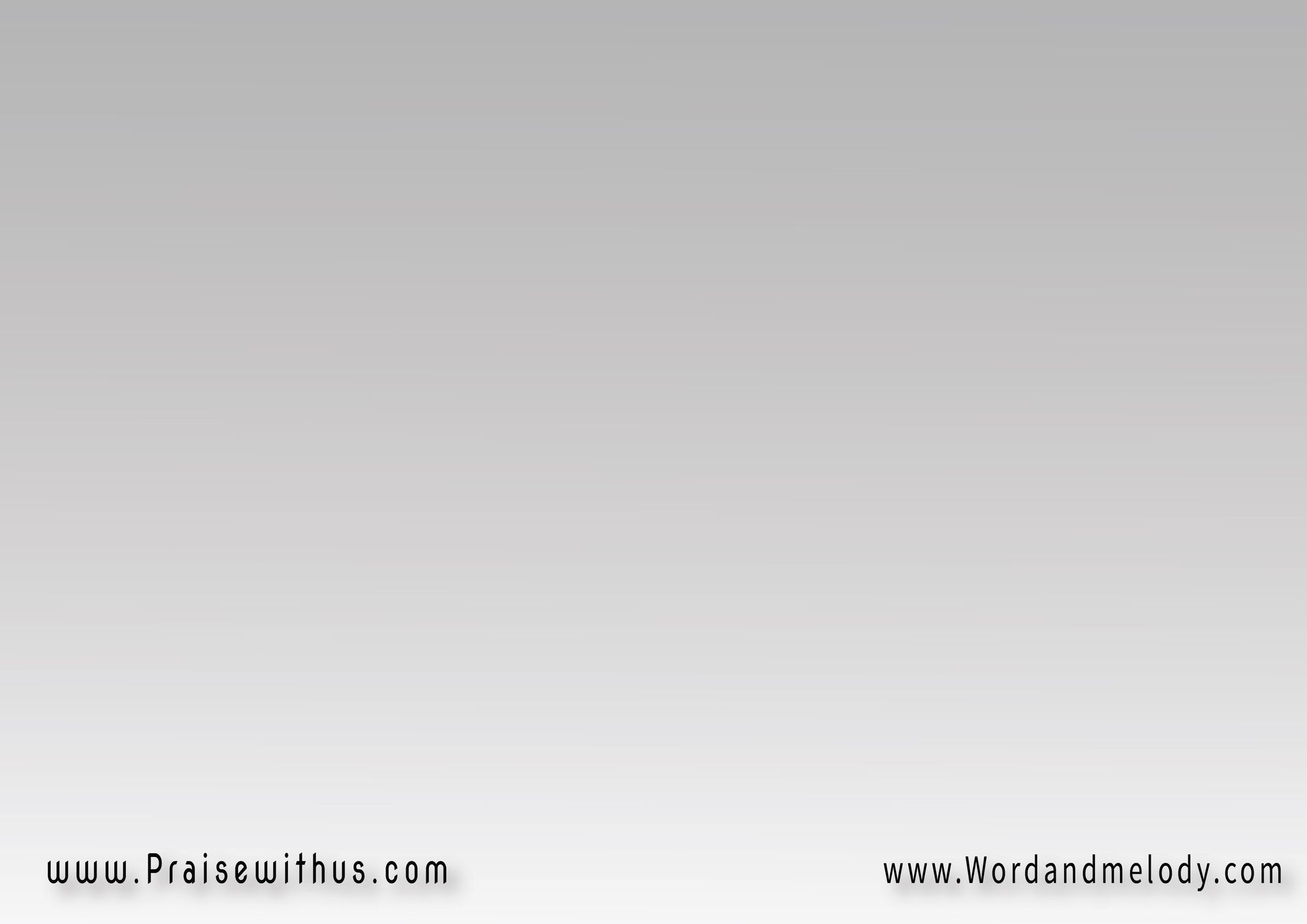 + الرب يســـــــــوع المسـيح   
بطل الجلجثة والصليــــــــــــب
الملكُ صــــاحبُ الجلالـــــــــــةِ   
رب الجنود هو ملك المجـــــــد
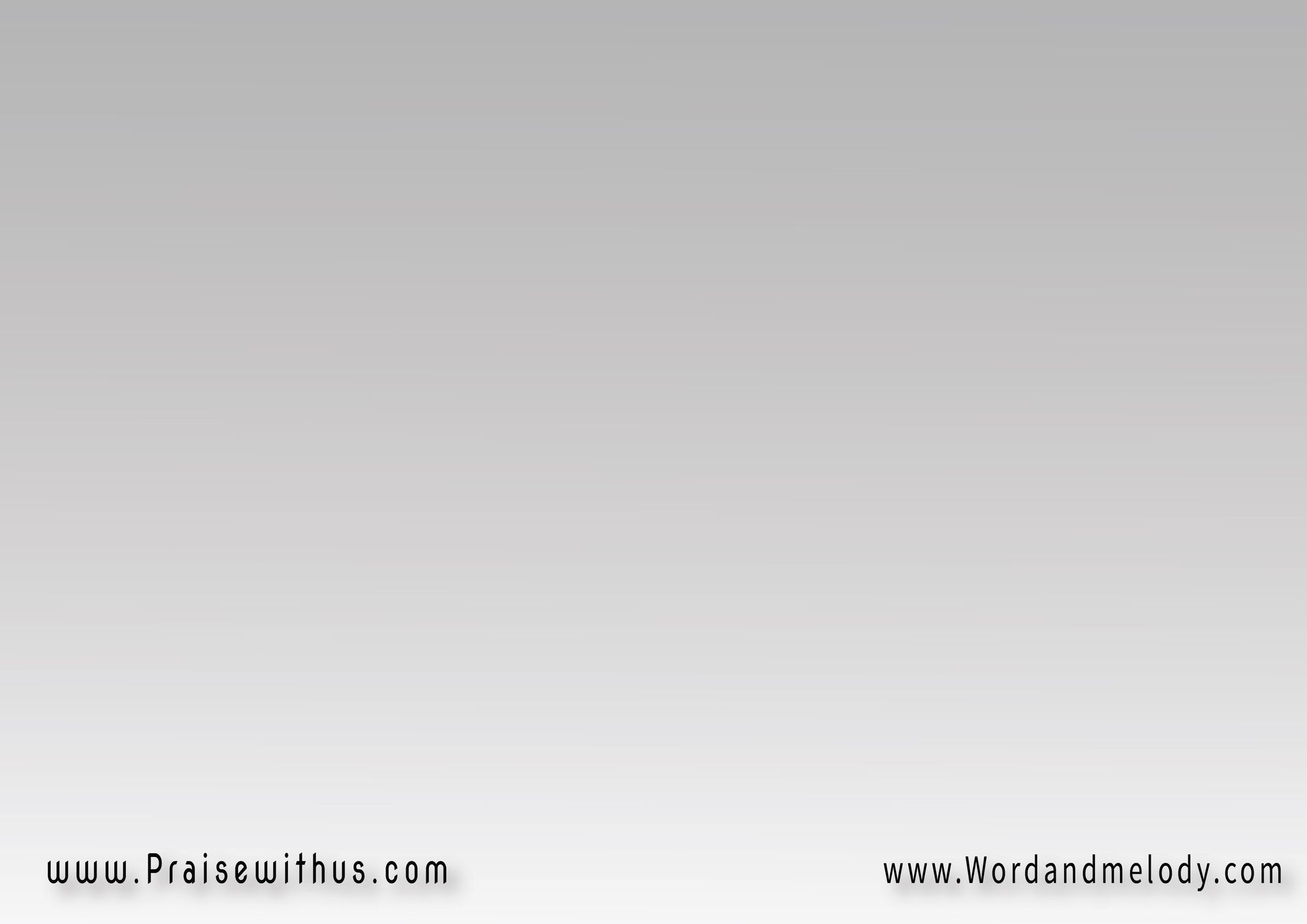 ( 3)
مبـــاركٌ المـــــــلكُ الآتي   
باسمِ الــرب إلهنــــــــــــا
    ”سلامٌ في السماءِ 
   ومجدٌ في الأعـــالي“   
رب الجنود هو ملك المجد
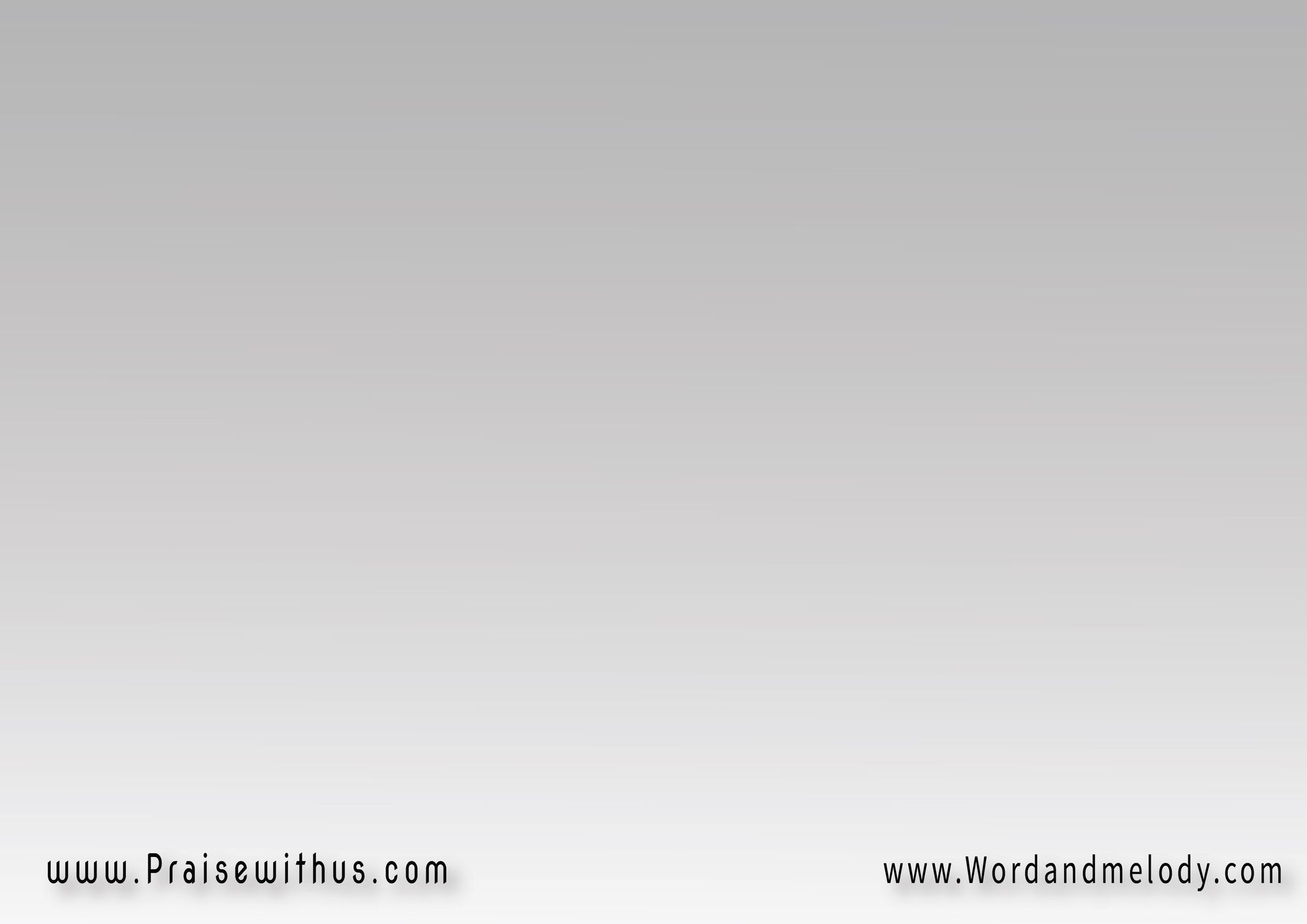 + الرب يســـــــــوع المسـيح   
بطل الجلجثة والصليــــــــــــب
الملكُ صــــاحبُ الجلالـــــــــــةِ   
رب الجنود هو ملك المجـــــــد
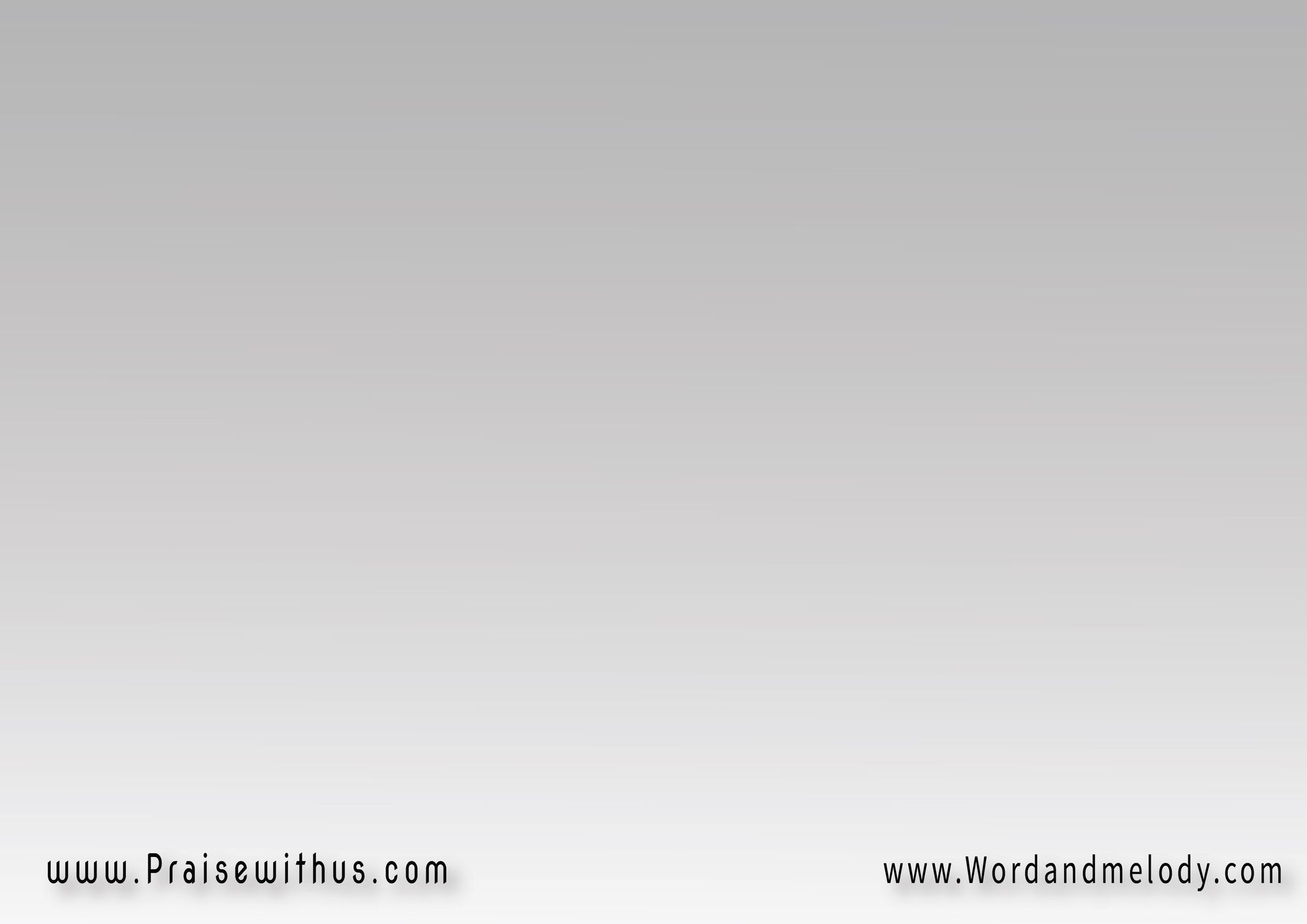 (4)
ملك الملوك ورب الأرباب   
ملك الدهـورِ الــذي لايفنى
ملكُ البـــــرِ ملك الســـماء   
رب الجنود هو ملك المجد
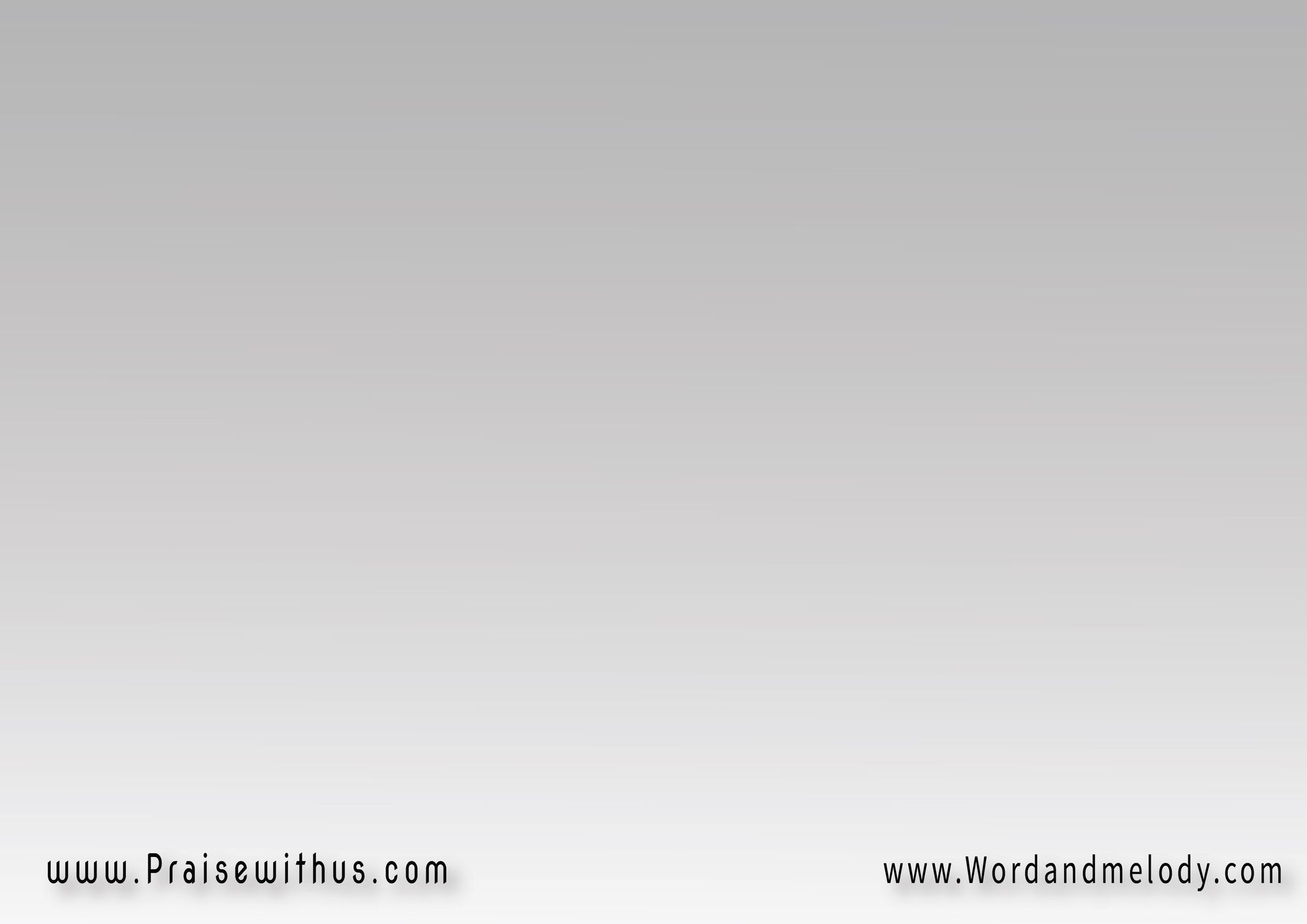 + الرب يســـــــــوع المسـيح   
بطل الجلجثة والصليــــــــــــب
الملكُ صــــاحبُ الجلالـــــــــــةِ   
رب الجنود هو ملك المجـــــــد
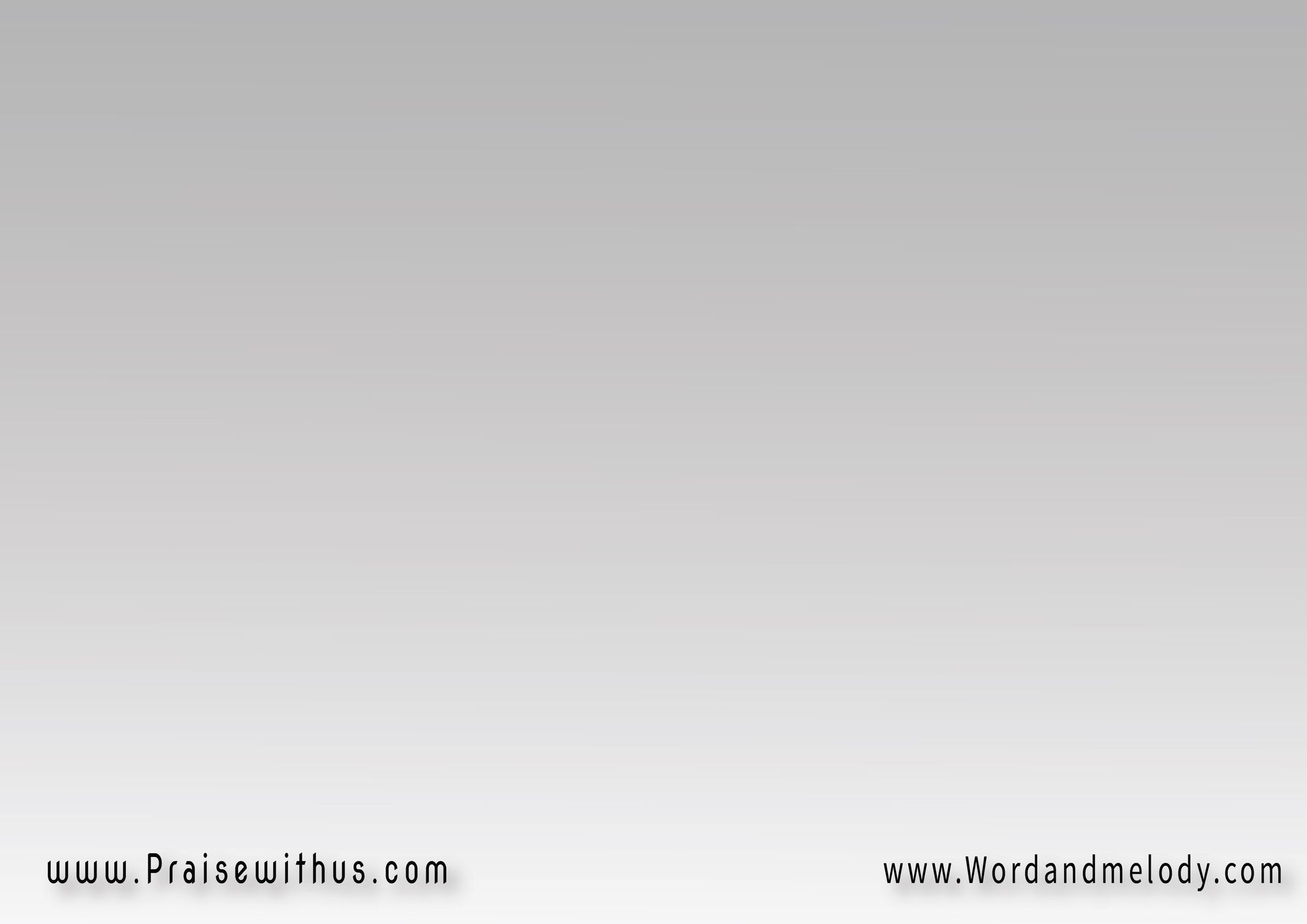 (5)
فـوق كلِّ رياســــــــــــــــةٍ   
وســــلطانٍ وقــــــــــــــوةٍ
وسيــــــــــــادةٍ وكلِّ اســمٍ   
رب الجنود هو ملك المجد
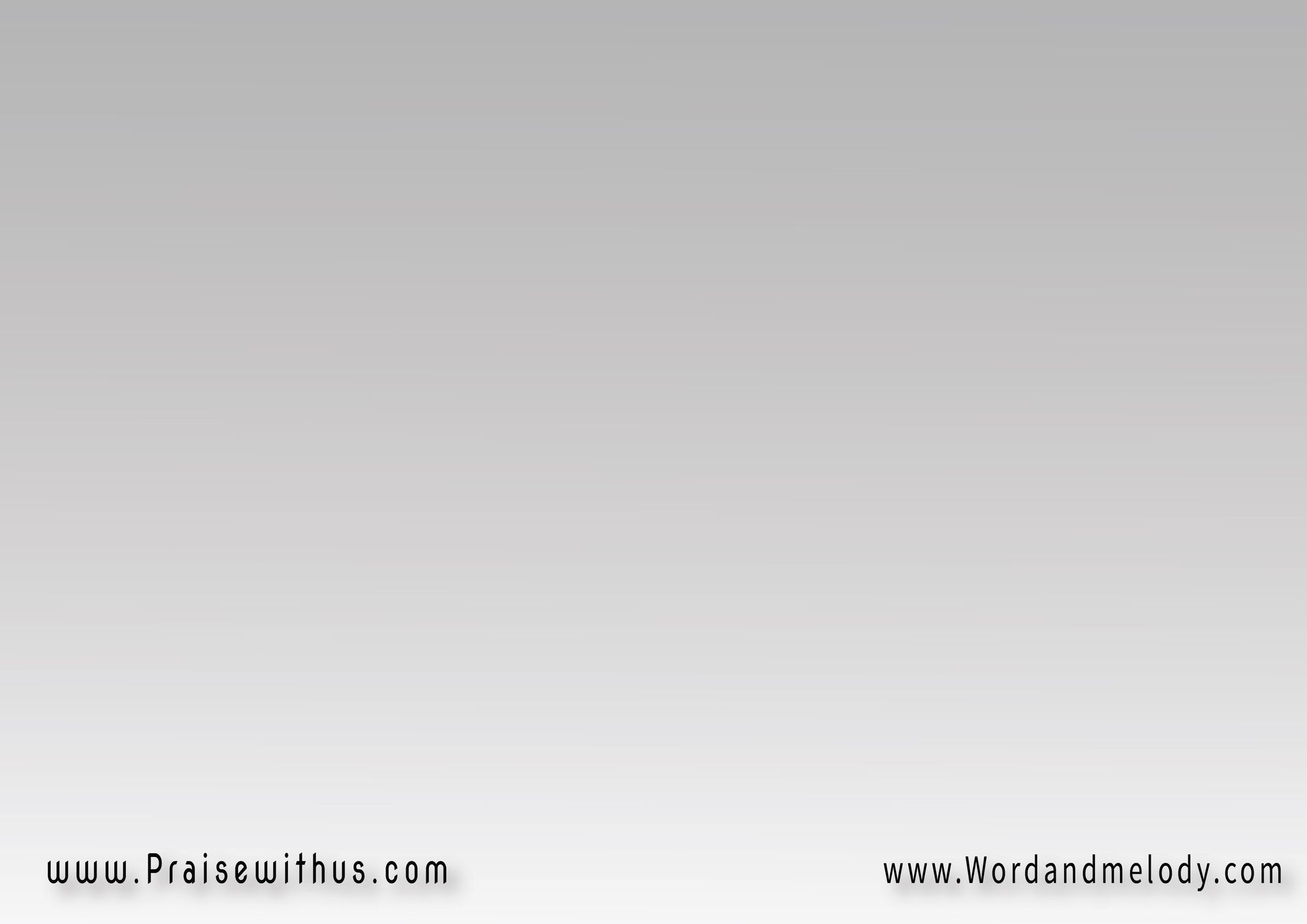 + الرب يســـــــــوع المسـيح   
بطل الجلجثة والصليــــــــــــب
الملكُ صــــاحبُ الجلالـــــــــــةِ   
رب الجنود هو ملك المجـــــــد
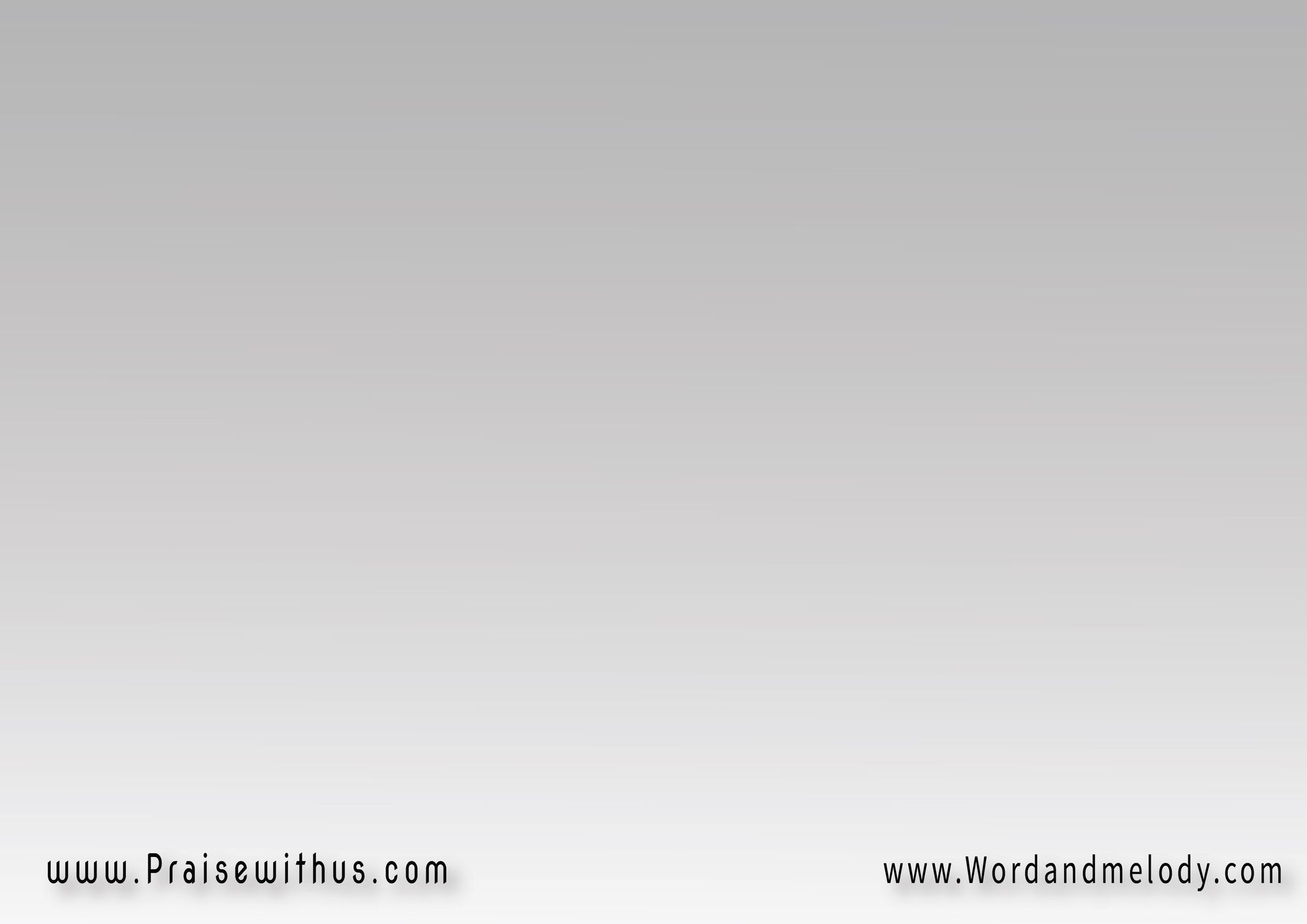 (6)
يخرُ الأربـعةُ والعشــرون   
شيخا قـــدام الجالسِ على
العرش ويســـجدون للحي   
إلى الأبـــد ملك المجـــــــد
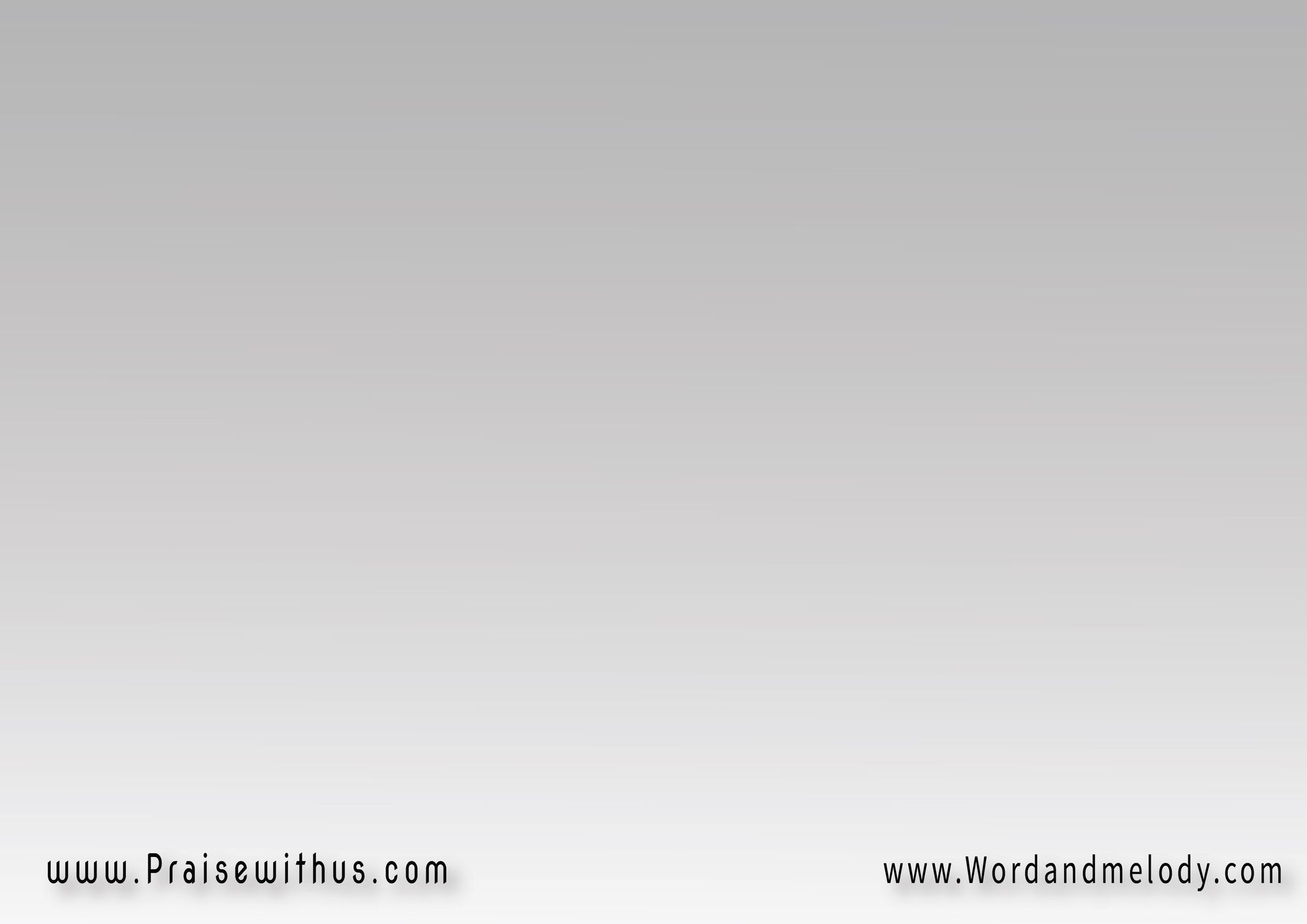 + الرب يســـــــــوع المسـيح   
بطل الجلجثة والصليــــــــــــب
الملكُ صــــاحبُ الجلالـــــــــــةِ   
رب الجنود هو ملك المجـــــــد
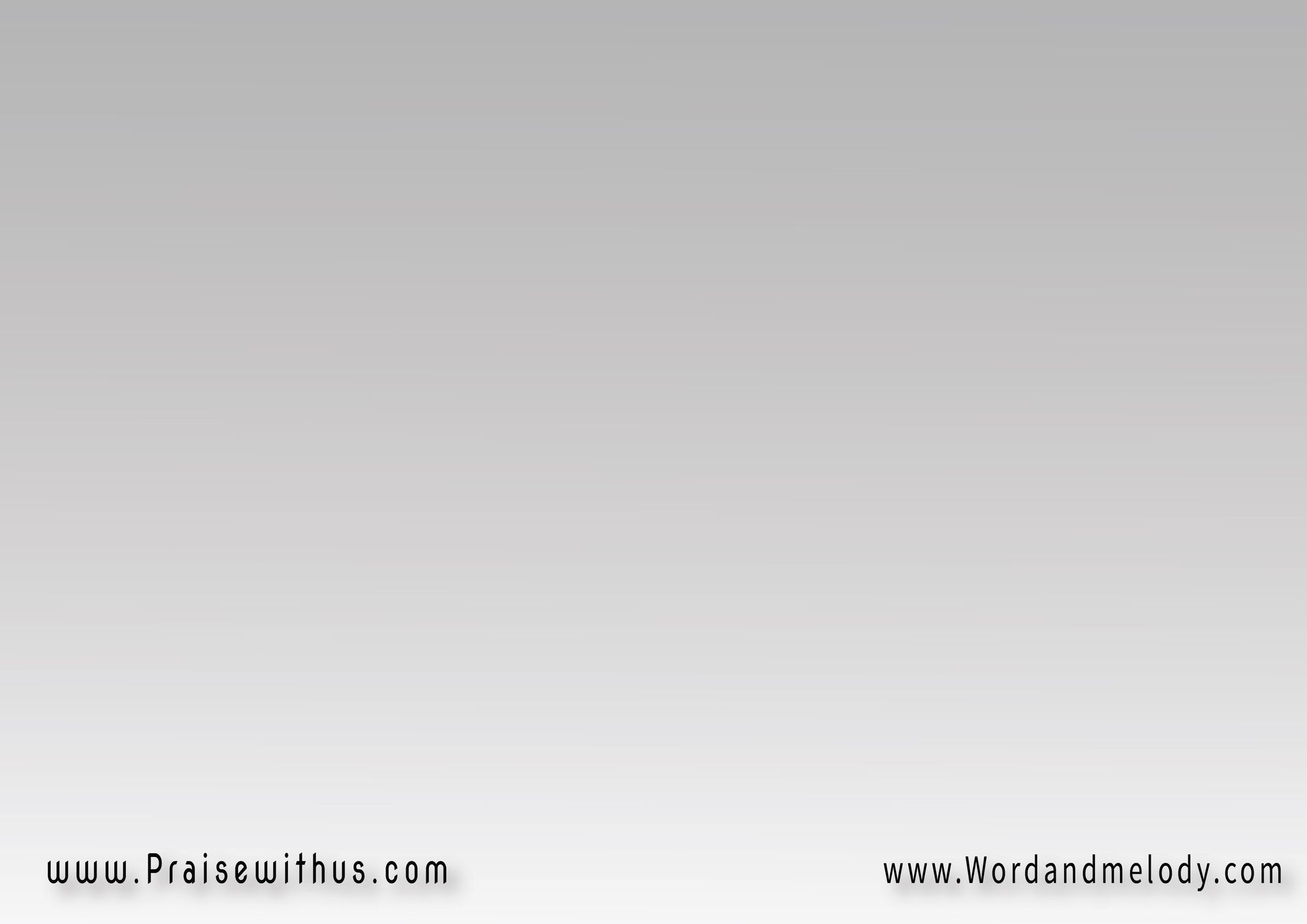 (7)
قدوسٌ قدوسٌ قـــــــدوسٌ   
رب الصبــــاؤوتِ مجـــدُك
ملءُ كــــــــــــــــلِّ الأرضِ   
رب الجنود هو ملك المجـد
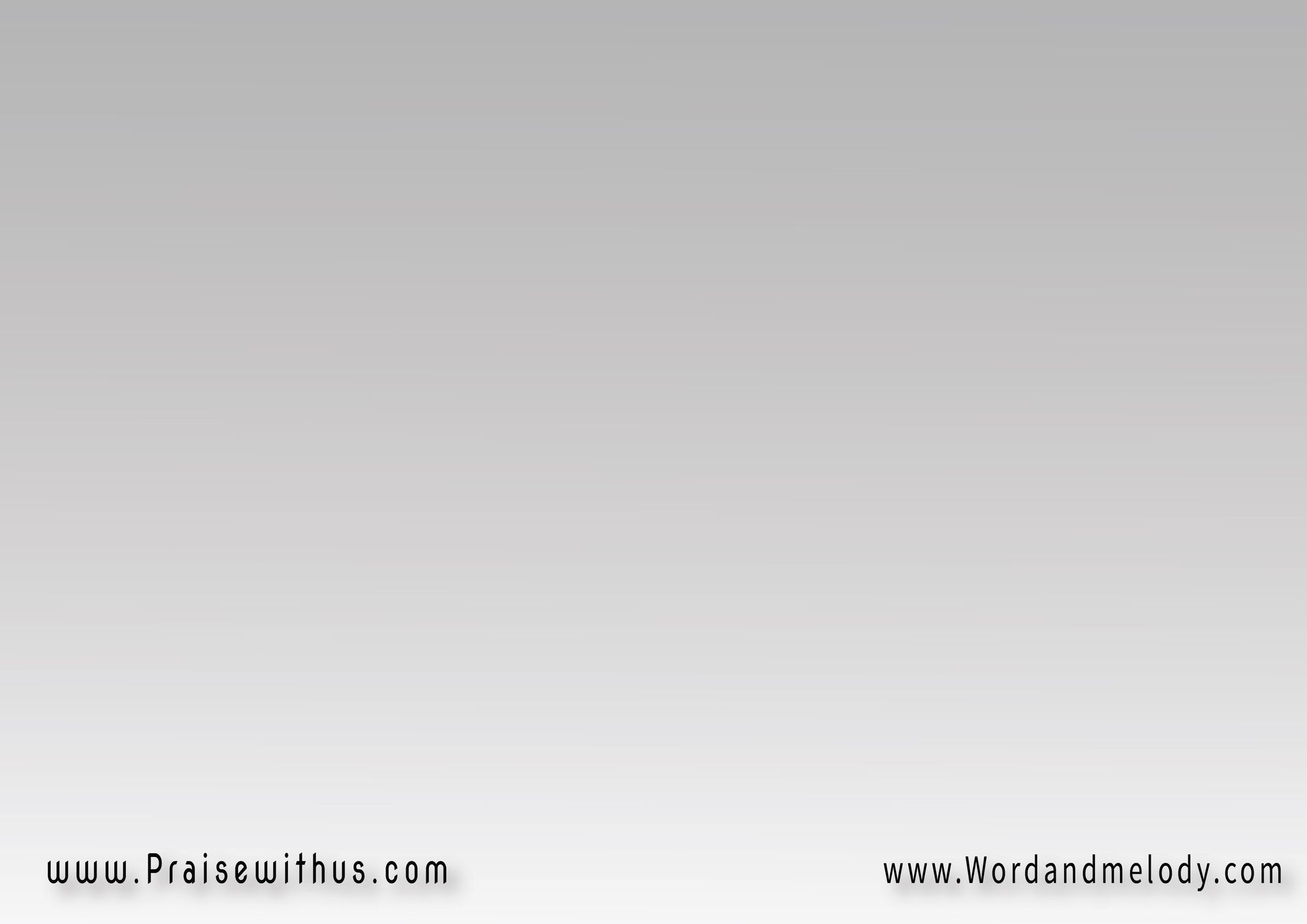 + الرب يســـــــــوع المسـيح   
بطل الجلجثة والصليــــــــــــب
الملكُ صــــاحبُ الجلالـــــــــــةِ   
رب الجنود هو ملك المجـــــــد
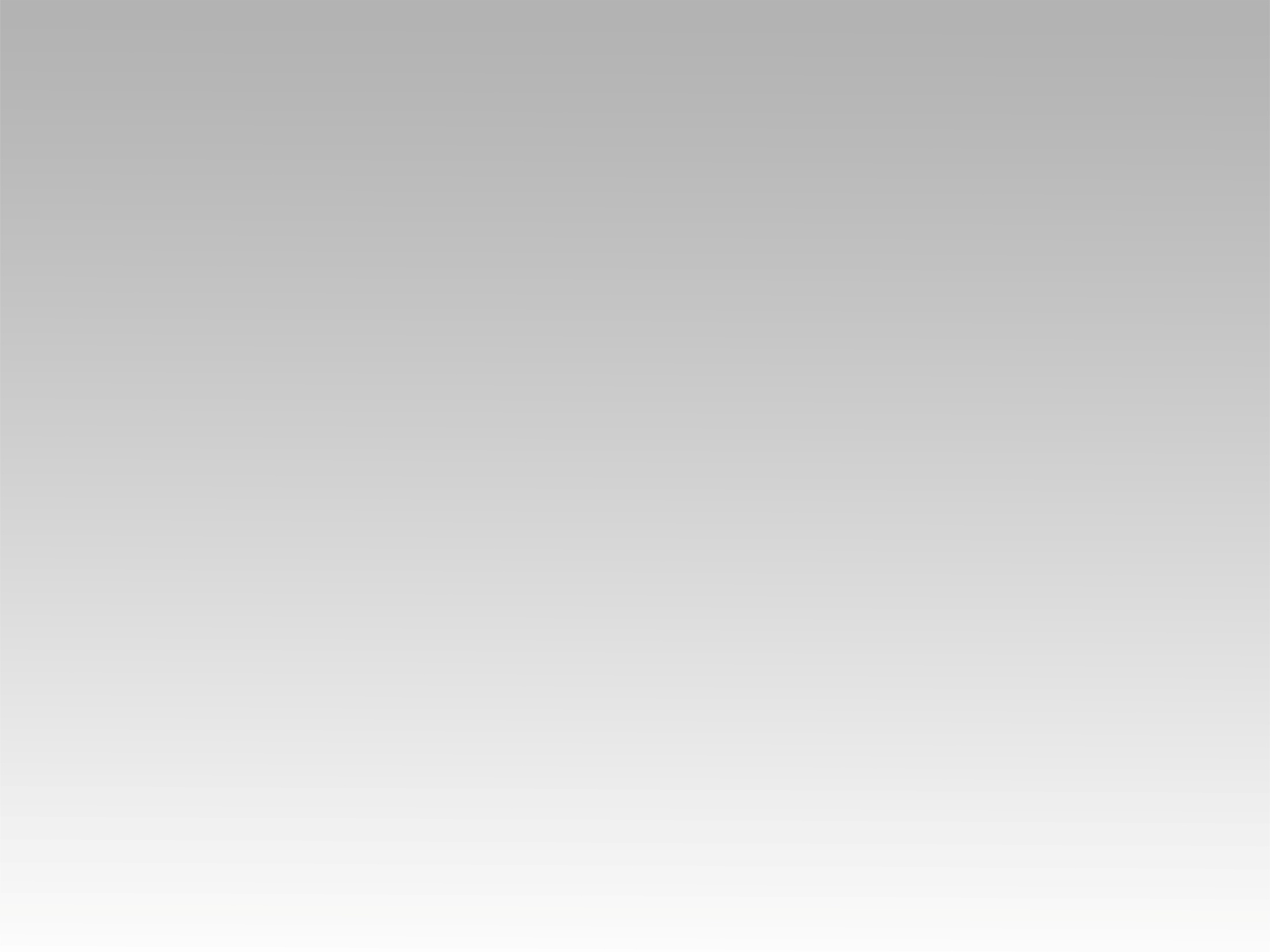 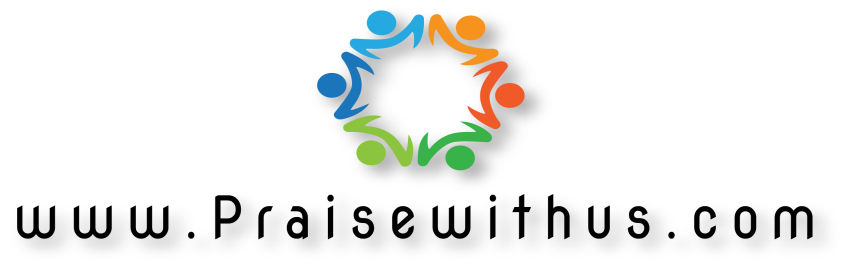